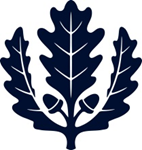 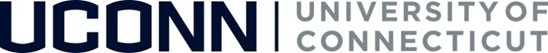 WEBINAR:
Approving Time Off Leave Requests and Requests to Work Overtime or Comp Time
UConn / Core-CT HCM Integration Project
Approving Time Off Leave Requests and Requests to Work Overtime or Comp Time
1
Agenda
Introduction
Demonstrations and Key Takeaways
Approving a Request for Vacation
Approving a Request to Work Overtime
Important Information and Resources
Question and Answers
2
Introduction
Purpose
With the implementation of the Leave and Time Pre-Approval module in Core-CT, University of Connecticut employees will be able to submit self-service requests for time-off leaves and to earn overtime or compensatory time.


Objectives
To provide support, the HCM Project Training Team will employ a multi-faceted training approach for this module, including:

Webinars
Support Labs
Self-Service Job Aids and Reference Materials
3
Agenda
Introduction
Demonstrations and Key Takeaways
Approving a Request for Vacation
Approving a Request to Work Overtime
Important Information and Resources
Question and Answers
4
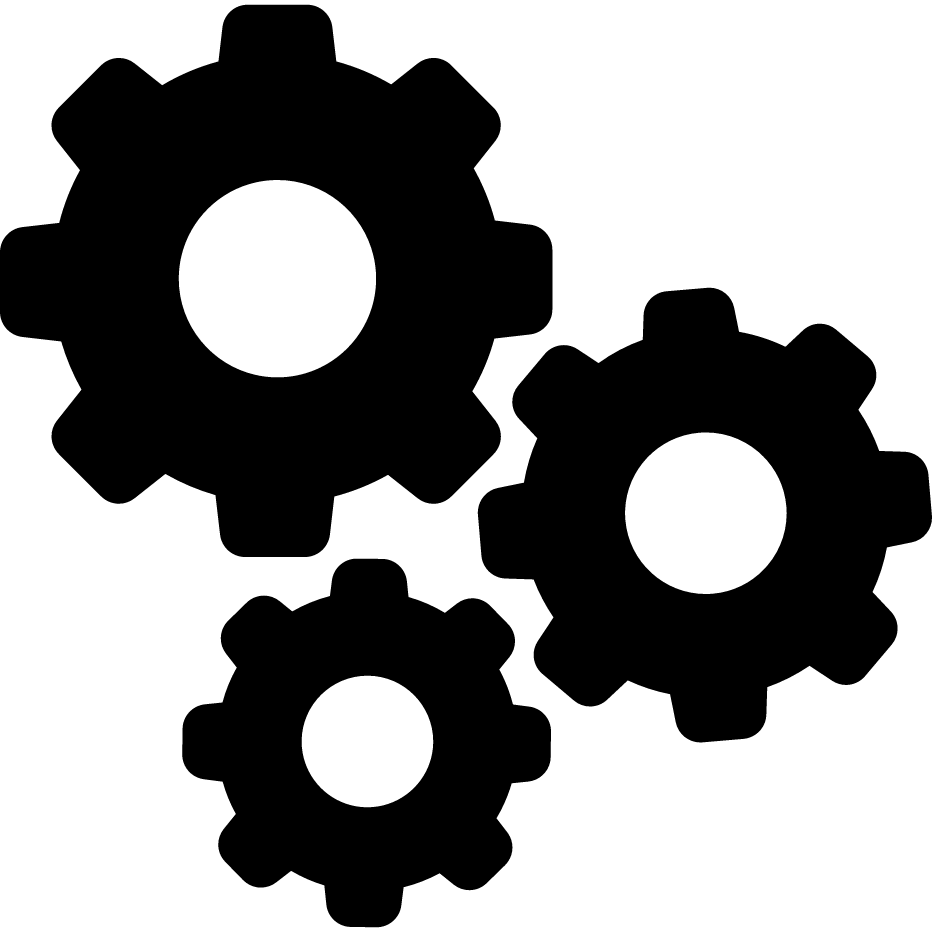 DEMONSTRATION:
Approving a Request for Vacation
UConn / Core-CT HCM Integration Project
Approving Time Off Leave Requests and Requests to Work Overtime or Comp Time
5
Demonstration: Approving a Request for Vacation
Key Takeaway 1 

Time off requests are routed to both the supervisor’s (and their alternate’s) email and Worklist. Use either method to navigate to the request pages and review the request.
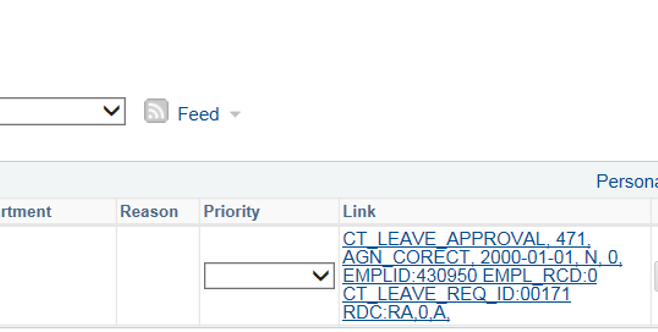 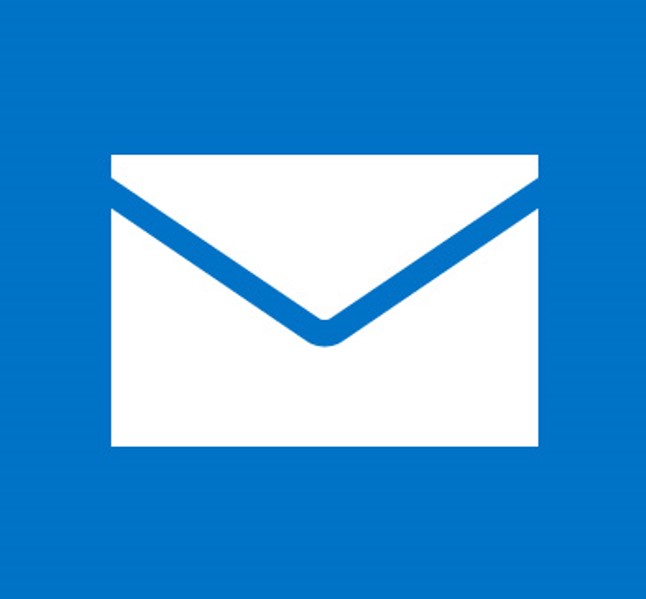 6
Demonstration: Approving a Request for Vacation
Key Takeaway 2

Supervisors have an extra tab that employees do not on the Leave and Time Request pages. Use the Leave & Time Forecasting tab to view the forecasted leave balances of the employee as of the expected start date of their requested leave.

Note: Employees have the availability to modify their requests up until when the approved request loads to the timesheet.
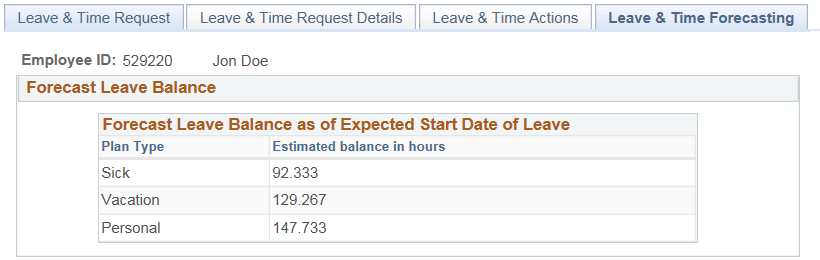 7
Demonstration: Approving a Request for Vacation
Key Takeaway 3

Even if an approved time off leave request is routed to the employee’s timesheet, the timesheet must still be approved after the time off leave event occurred. 

It is the responsibility of both the employee and supervisor (and alternate) to confirm the time reported on the timesheet is accurate.
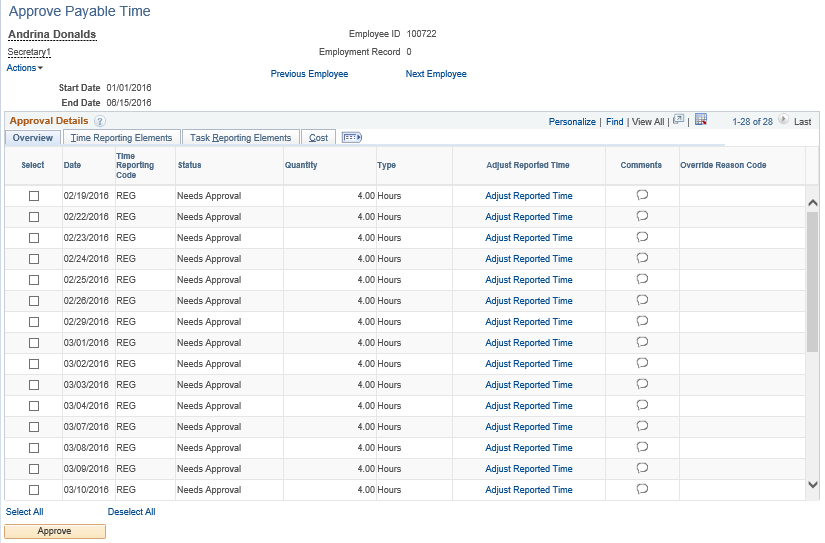 8
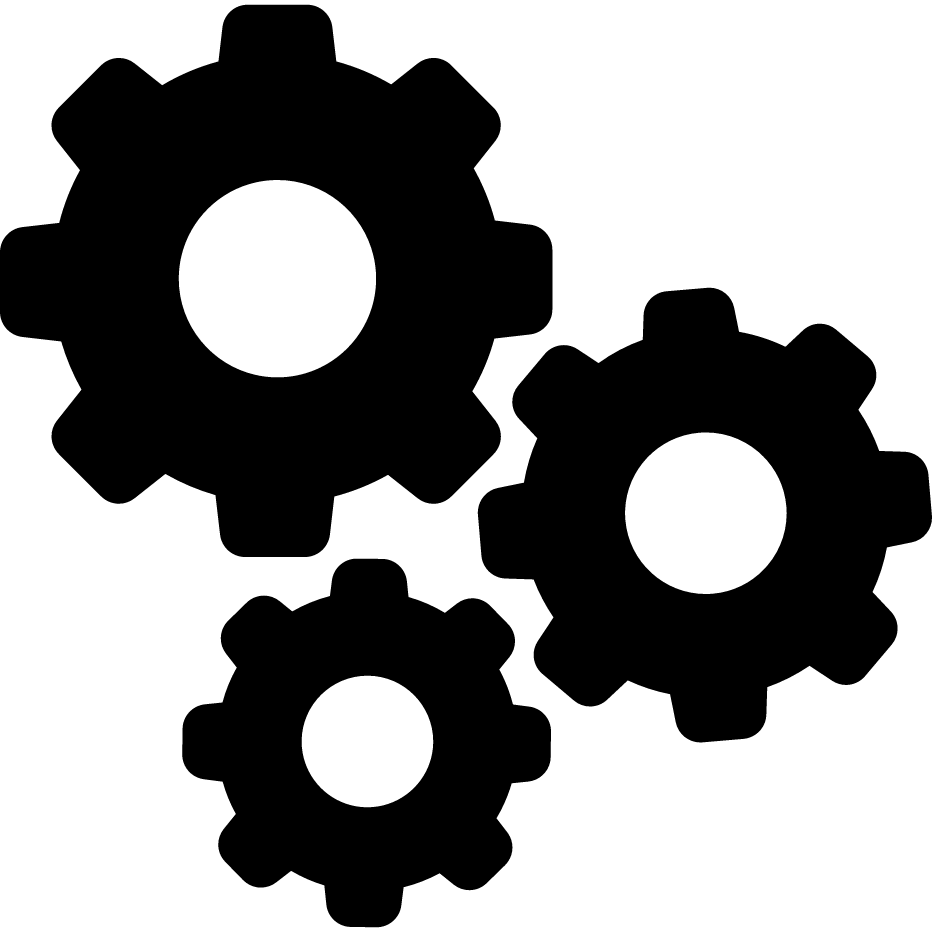 DEMONSTRATION:
Approving a Request to Work Overtime
UConn / Core-CT HCM Integration Project
Approving Time Off Leave Requests and Requests to Work Overtime or Comp Time
9
Demonstration: Approving a Request to Work Overtime
Key Takeaway 1 

Employees have two options when submitting the request:
Request for a bulk number of hours to earn
Detailed request per day 

Only one section should be completed for a request to work overtime/comp time.
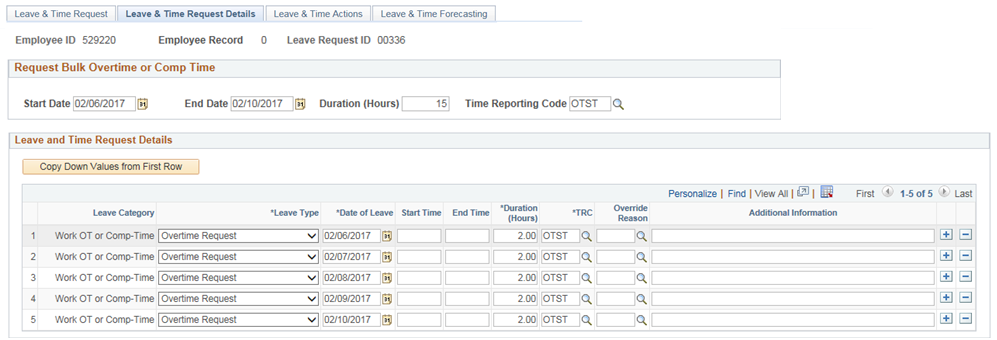 10
Agenda
Introduction
Demonstrations and Key Takeaways
Approving a Request for Vacation
Approving a Request to Work Overtime
Important Information and Resources
Question and Answers
11
Important Information and Resources
Support Labs

Leave and Time Pre-Approval Support Labs -Submitting a Time Off Leave Request, Submitting a Leave of Absence Request, Submitting a Request to Work Overtime/Comp Time, Approving a Time Off Request

Wednesday, March 29th from 9:00am-12:00pm
Brown Building, Room 103  
Budds Building, Room 201C
Thursday, March 30th from 1:00pm– 4:00pm
Brown Building, Room 103  
Budds Building, Room 201C
Friday, March 31st from 9:00am-12:00pm
Brown Building, Executive Conference Room
Budds Building, Room 201C

Note: These open support labs are intended to assist employees with specific questions regarding the above topics. There is no prepared presentation.
12
Important Information and Resources
Resources


Employee Self Service Website: 

http://ess.uconn.edu/ 

Provides up-to-date details on all training offerings occurring throughout the University; not limited to the HCM Implementation Project.
Access to all self-service job aids and reference materials, as well as recorded town hall and webinar presentations, for all modules in Core-CT.
13
Agenda
Introduction
Demonstrations and Key Takeaways
Approving a Request for Vacation
Approving a Request to Work Overtime
Important Information and Resources
Question and Answers
14
Questions?






Email HCM.DataMart@uconn.edu with any additional questions.
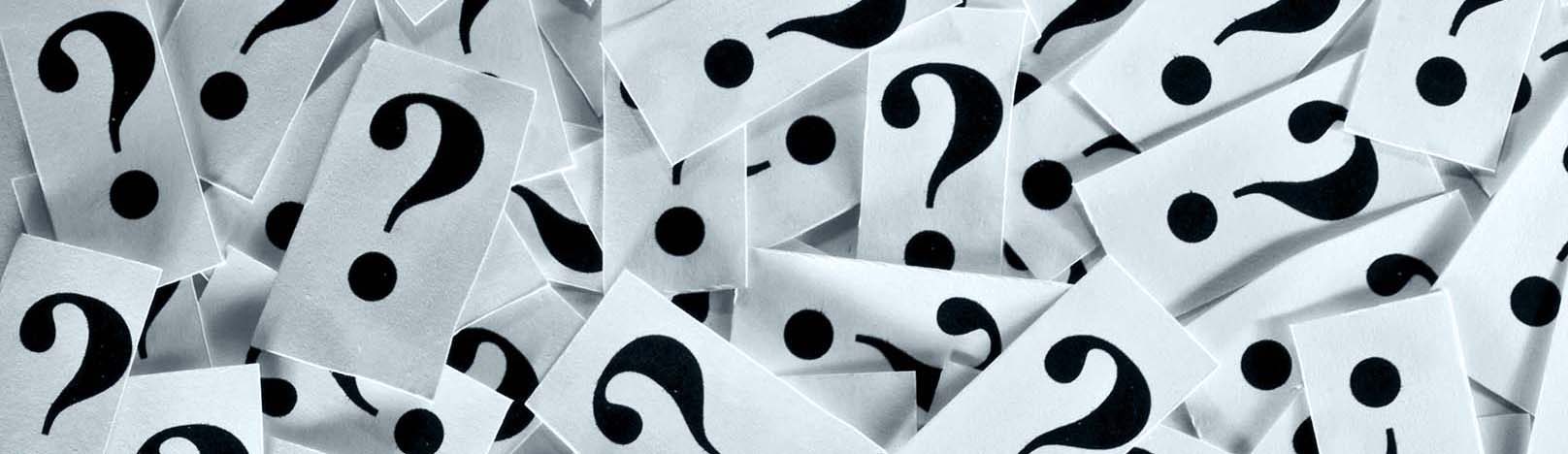 15